Nutrientes en los Alimentos
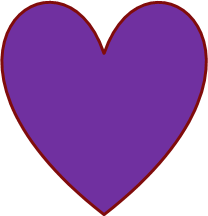 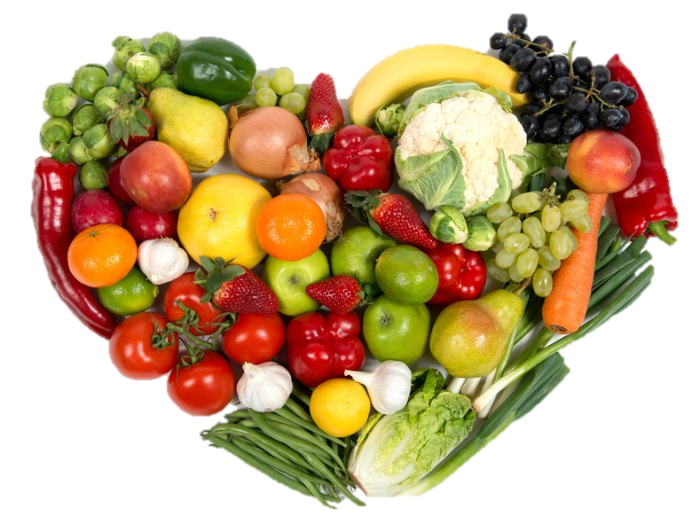 Taller Descifrando los Alimentos
Hola!, somos alumnos del taller Descifrando los Alimentos del programa Talentos UdeC y queremos enseñarte algunos componentes de los alimentos en las siguientes diapositivas:
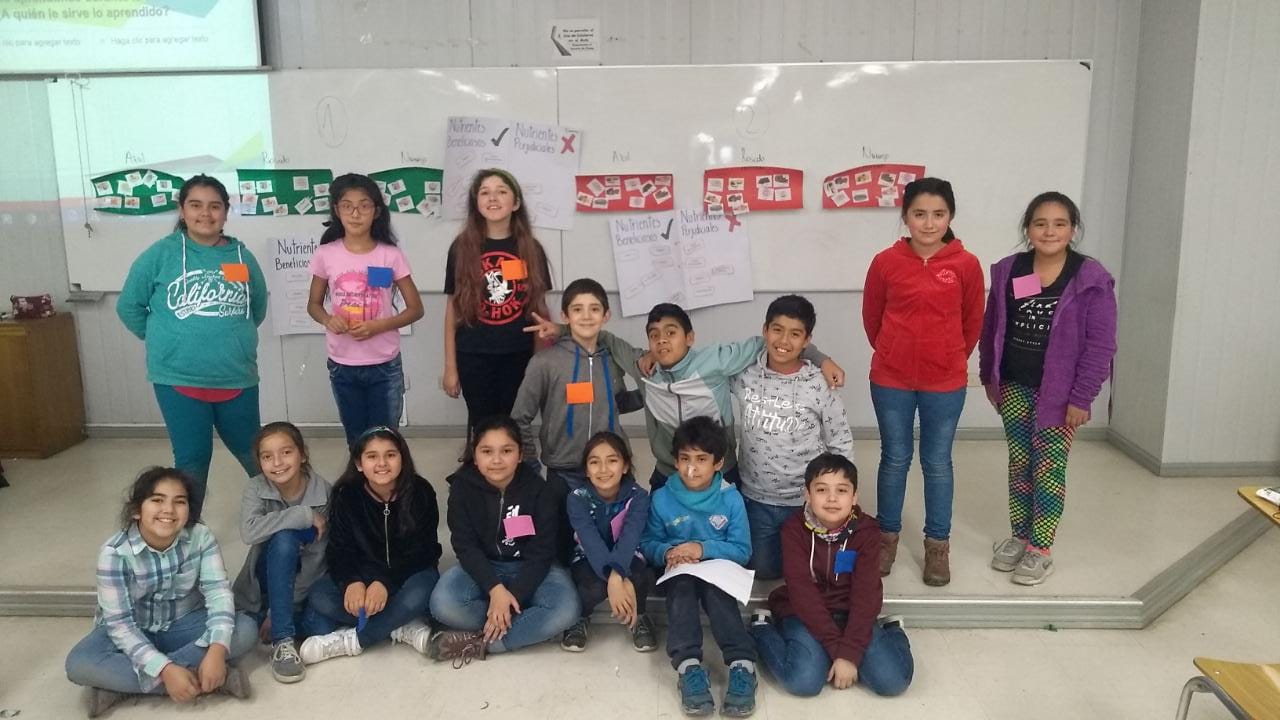 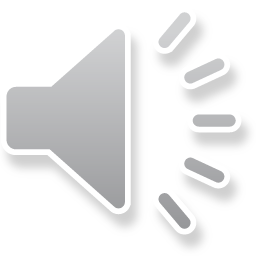 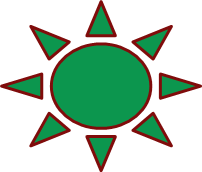 Nutrientes
Primero, debemos saber que los alimentos están compuestos por nutrientes, que se pueden clasificar en los grandes grupos:
Micronutrientes
Macronutrientes
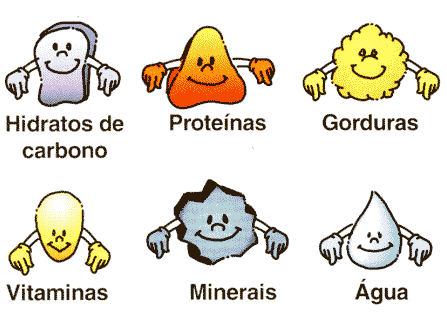 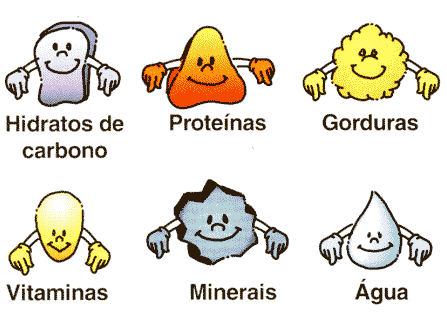 Hidratos de Carbono
Proteínas
Lípidos
Vitaminas
Minerales
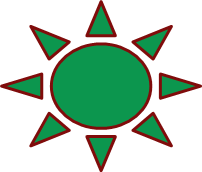 Macronutrientes
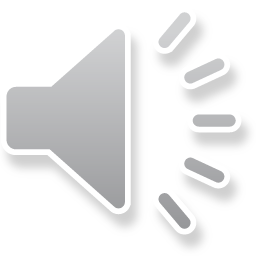 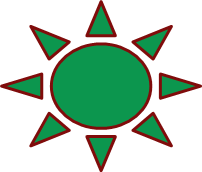 Hidratos de Carbono o Carbohidratos
- Características:
Los carbohidratos son la principal fuente de energía para el cuerpo, especialmente para el cerebro.
Pueden clasificarse en:
			A: Carbohidratos simples
			B: Carbohidratos complejos
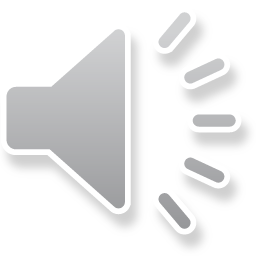 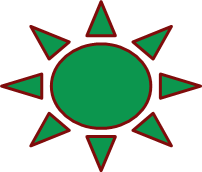 Carbohidratos simples
Contienen 1 o 2 moléculas de azúcar (monosacáridos y disacáridos). Al consumirlos aportan gran cantidad de calorías, pueden producir caries dentales y, si los consumimos en exceso, podemos aumentar de peso. Algunos alimentos que contienen carbohidratos simples son:
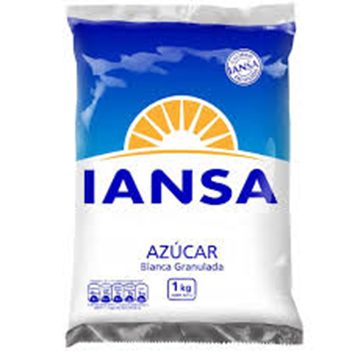 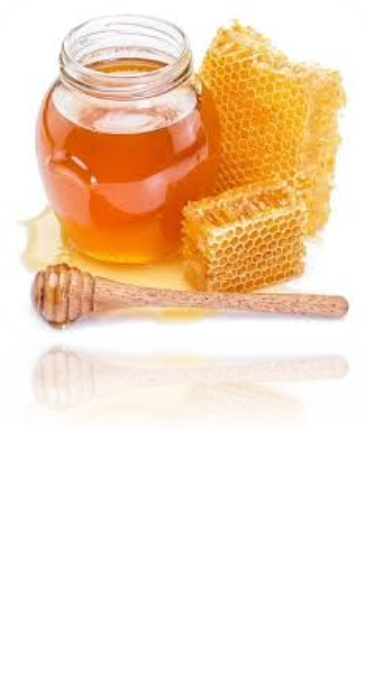 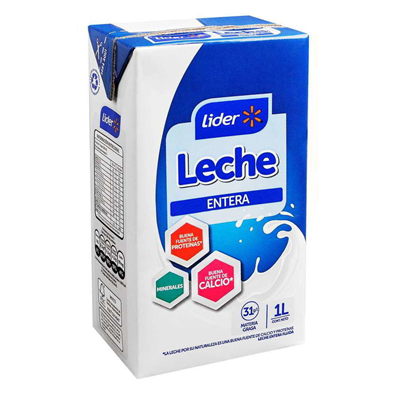 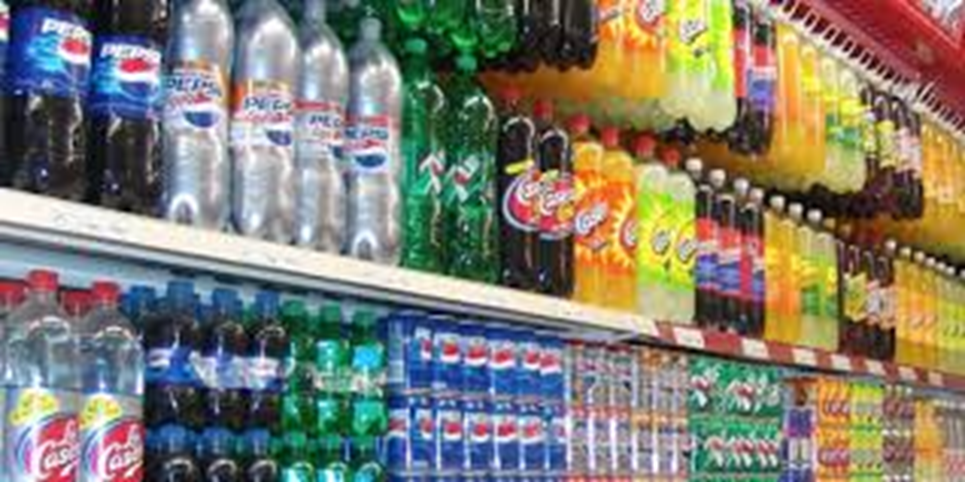 Bebidas
Azúcar de mesa
Miel
Leche
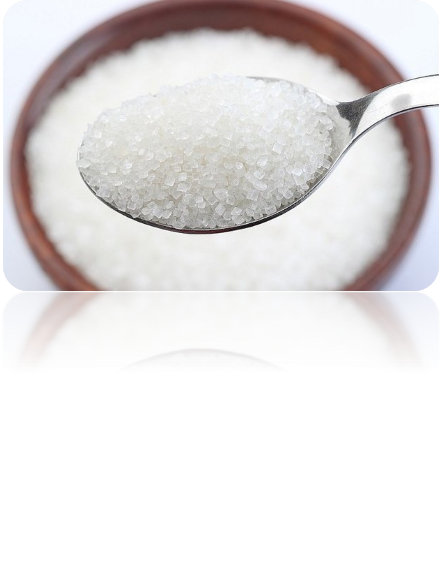 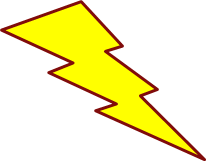 Carbohidratos Complejos
Contienen muchas moléculas de azúcar (polisacáridos). Al consumirlos, nos aportan fibra, que es un componente que nuestro cuerpo no puede digerir y, por lo que, nos ayuda a sentir mayor saciedad (sentirnos llenos después de comer) y a evitar el estreñimiento. Algunos alimentos que contienen carbohidratos complejos son:
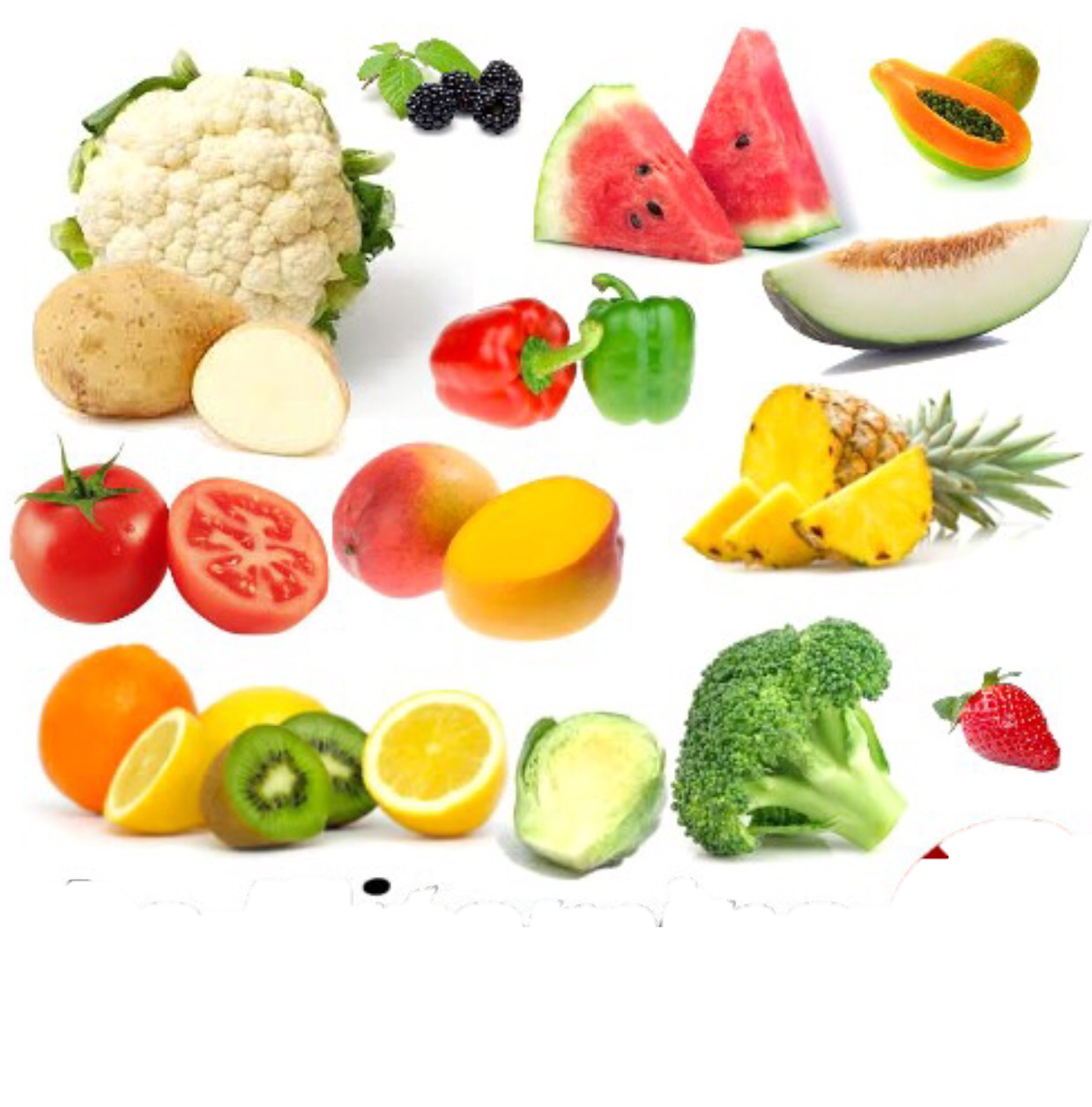 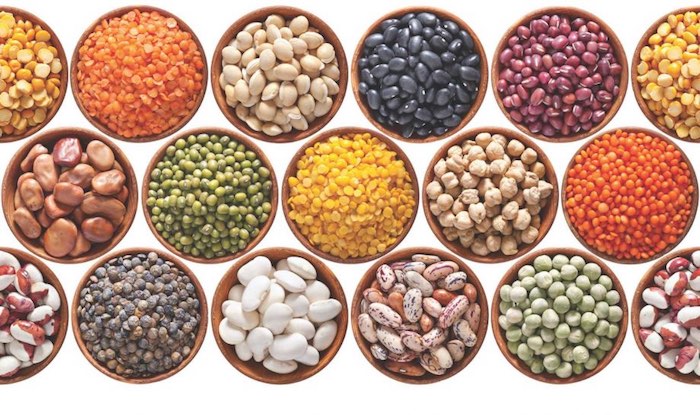 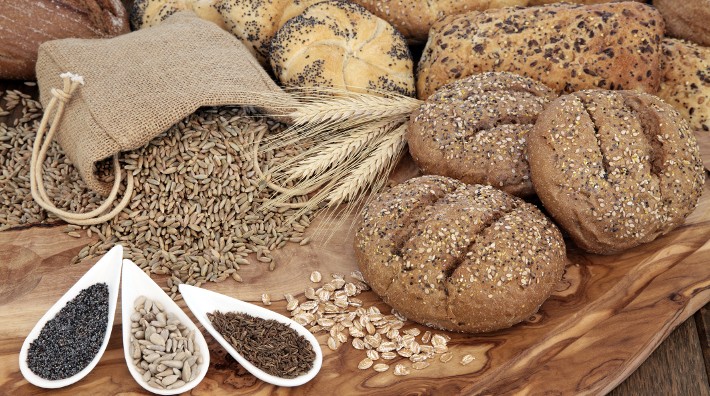 Legumbres
Granos Integrales
Frutas y Verduras
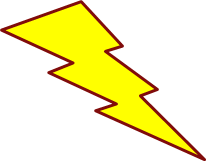 Proteínas
- Características:
Las proteínas son necesarias para el crecimiento, reparación y el mantenimiento de los tejidos del cuerpo, ya que, se relacionan principalmente con los músculos.
Algunos alimentos que contienen proteínas son:
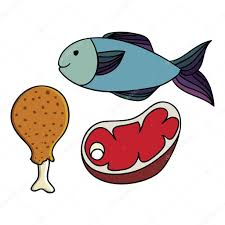 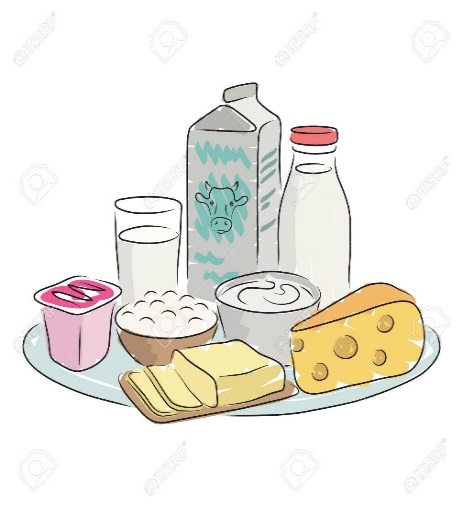 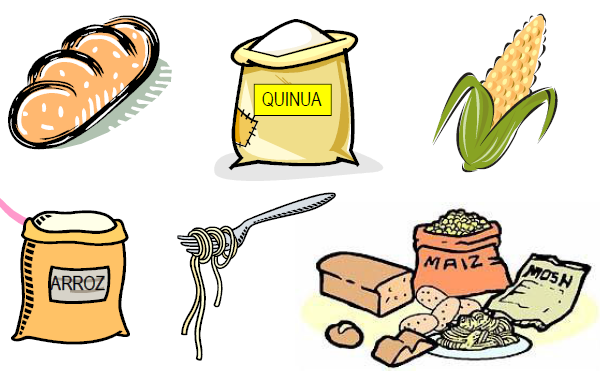 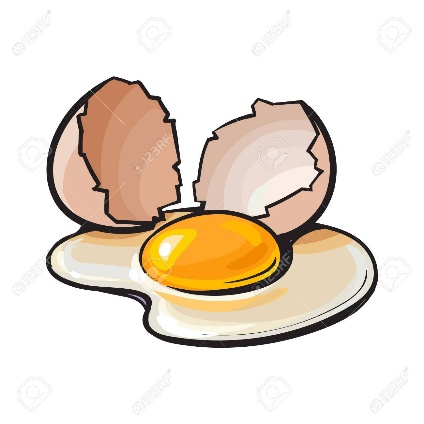 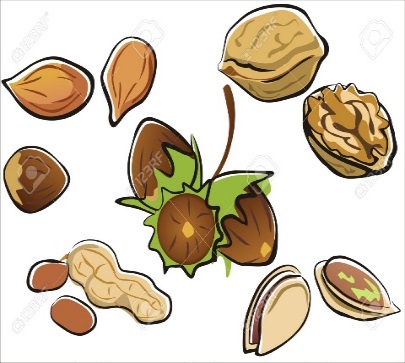 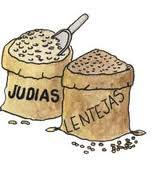 Frutos Secos y Semillas
Legumbres
Cereales
Huevos
Carnes
Lácteos
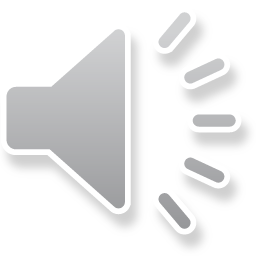 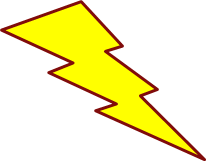 Lípidos o Grasas
- Características:
Los lípidos o grasas tienen como función entregar energía al cuerpo (aunque no son la fuente principal), transportar algunas vitaminas y aislar el cuerpo para mantener la temperatura corporal.
Se pueden clasificar en:
			A: Grasas saturadas
			B: Grasas insaturadas
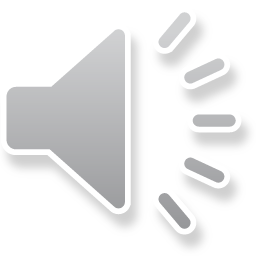 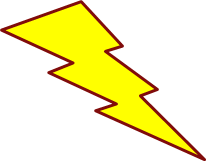 Grasas saturadas
Se caracterizan por ser grasas sólidas a temperatura ambiente. Generalmente son de origen animal, a excepción del aceite de coco y aceite de palma. Si se consumen en exceso, generan riesgos de sufrir enfermedades al corazón.
Algunos ejemplos son:
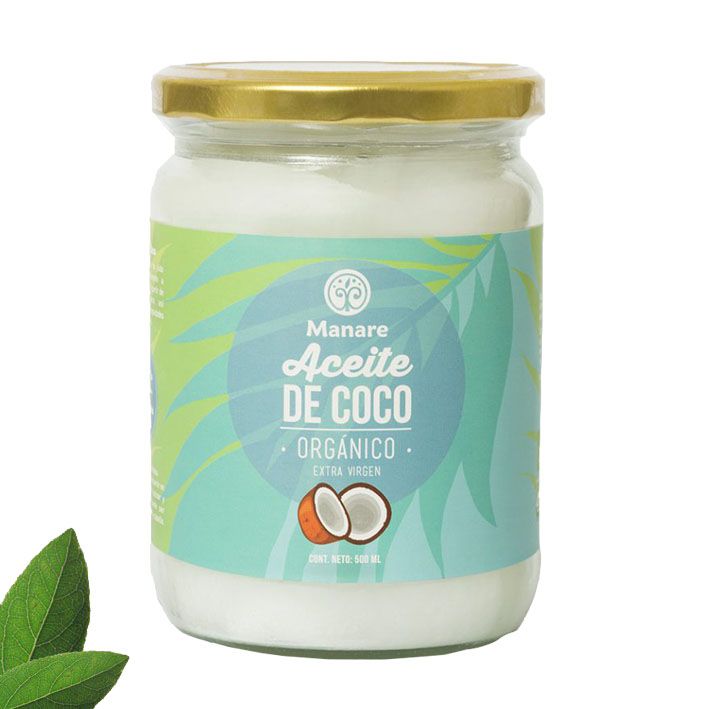 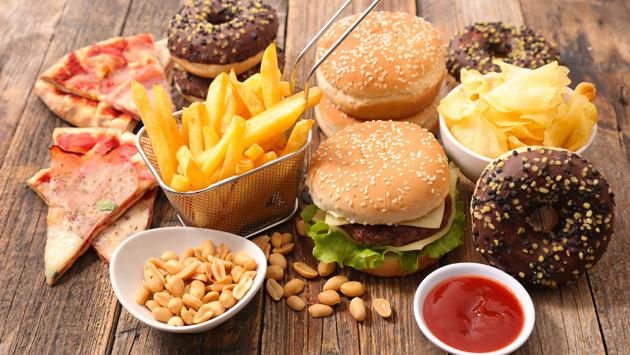 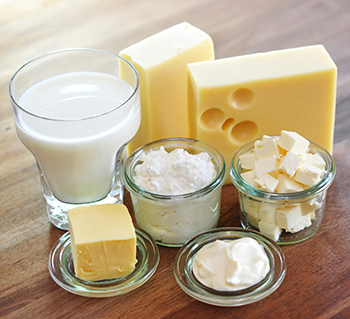 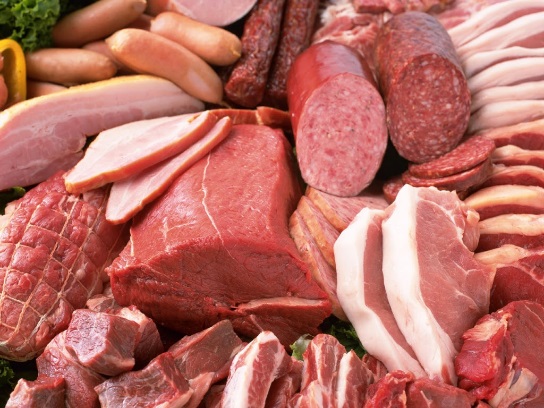 Lácteos (leches, quesos, mantequillas, cremas, etc)
Carnes (sobretodo parte blanca)
Comida Rápida
Aceite de Coco
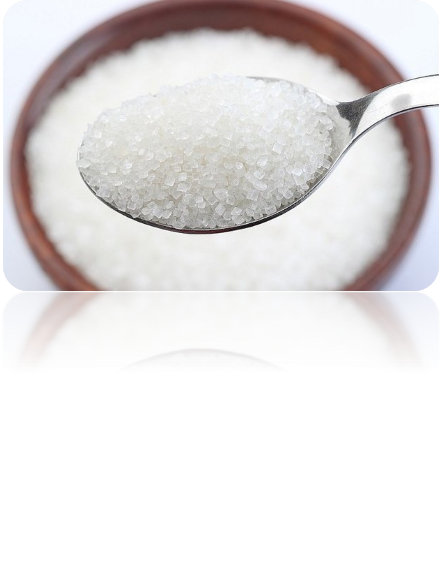 Grasas Insaturadas
Estos alimentos tienden a ser líquidos a temperatura ambiente, aunque hay excepciones. Generalmente son de origen vegetal y ayudan a prevenir las enfermedades del corazón. Algunos ejemplos son:
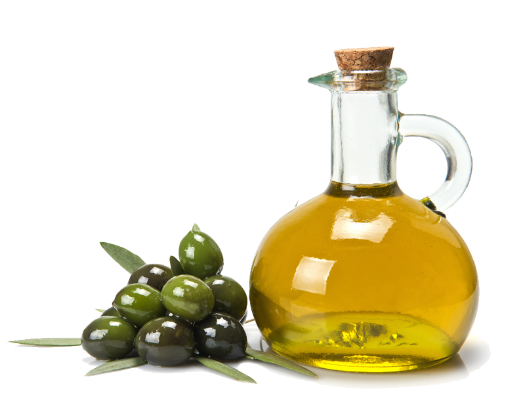 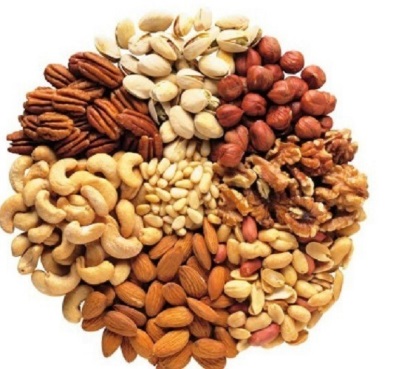 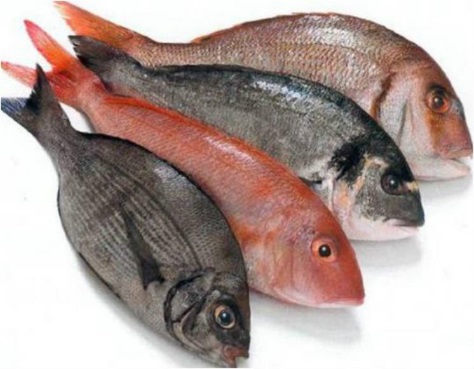 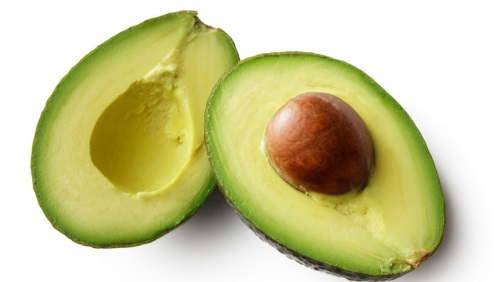 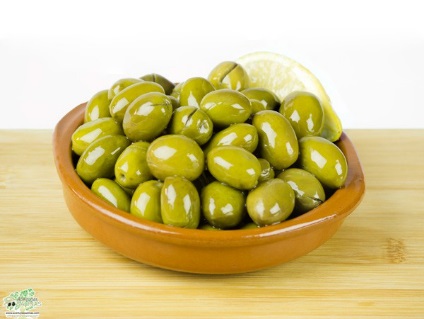 Aceitunas
Aceites (todo tipo)
Palta
Pescados
Frutos Secos
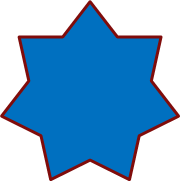 Micronutrientes
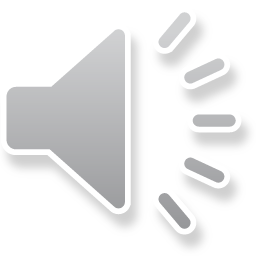 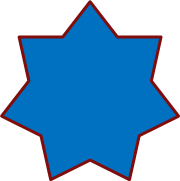 Vitaminas
- Características:
Son nutrientes que no aportan energía (calorías) al consumirlos, pero son fundamentales para que el organismo pueda adquirir esta energía.  A diferencia de los macronutrientes, necesitan ser consumidas en pequeñas cantidades. Se caracterizan por ser esenciales (el cuerpo no las produce) a excepción de la vitamina K y D. Se pueden clasificar en:
Vitaminas liposolubles
Vitaminas Hidrosolubles
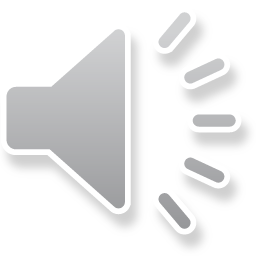 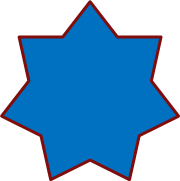 Vitaminas Liposolubles
Para ser absorbidas deben estar asociadas con lípidos o grasas. Tienen la característica de almacenarse en el cuerpo, por lo que, se puede generar un exceso de estas y producir algunas enfermedades. Las vitaminas liposolubles son:
Vitamina D

Vitamina que produce el cuerpo tras la exposición al sol, aunque también se adquiere de los alimentos. Es importante para la absorción del calcio.
Vitamina A

Cumple funciones en la visión, crecimiento de los huesos, funciones en las células y el sistema inmune.
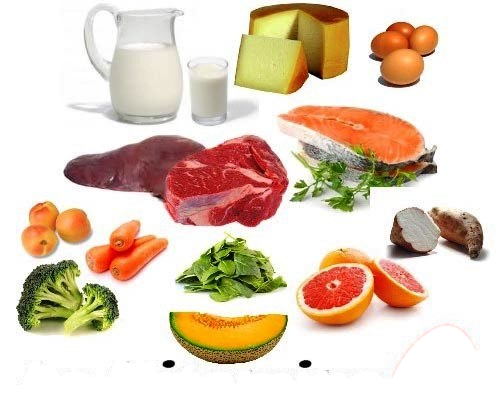 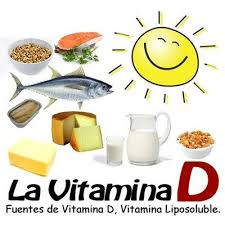 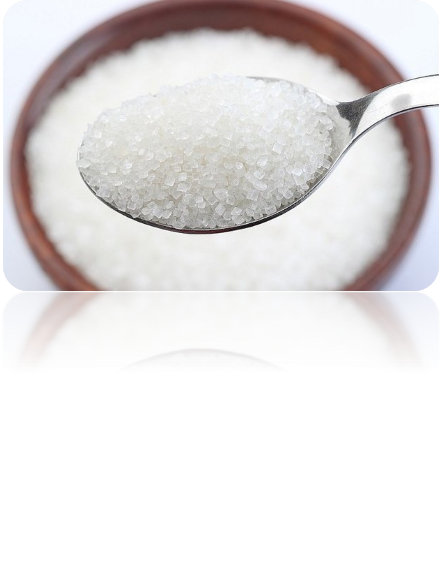 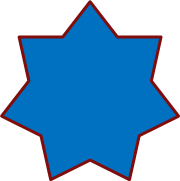 Vitaminas Liposolubles
Para ser absorbidas deben estar asociadas con lípidos o grasas. Tienen la característica de almacenarse en el cuerpo, por lo que, se puede generar un exceso de estas y producir algunas enfermedades. Las vitaminas liposolubles son:
Vitamina K

Puede ser producida por bacterias intestinales. Ayuda al cuerpo a producir huesos y tejidos. Ayuda a coagular la sangre
Vitamina E

Es antioxidante, es decir, elimina productos de desechos del cuerpo. Cumple funciones en el sistema inmune y metabolismo.
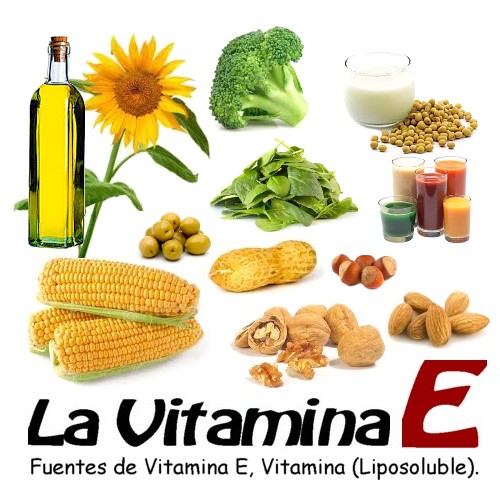 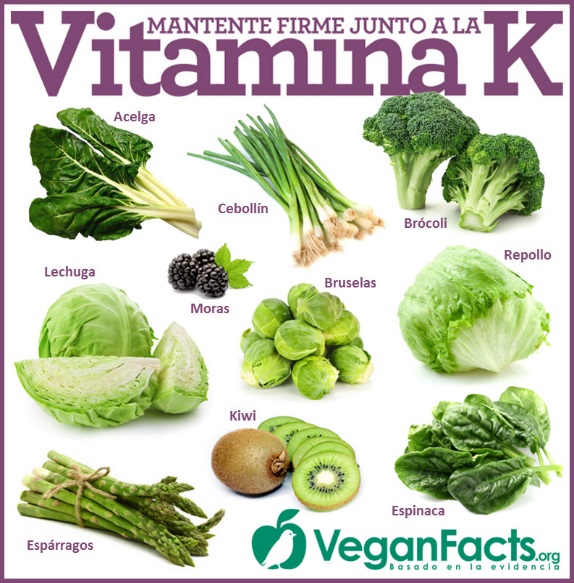 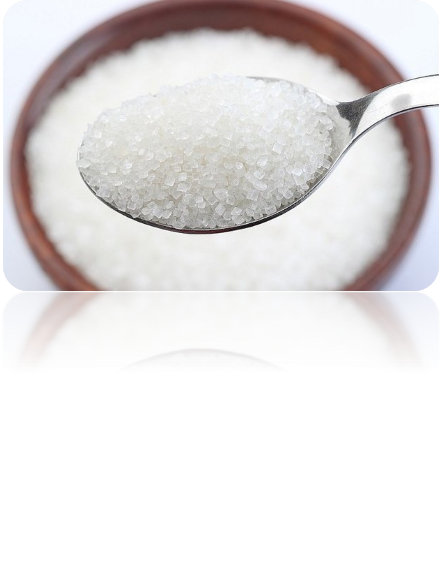 Vitaminas Hidrosolubles
Se caracterizan porque no se almacenan en el cuerpo en gran cantidad, ya que, se eliminan a través de la orina. Las técnicas de preparación de los alimentos genera pérdida de estas vitaminas. Dentro de este grupo están:
Complejo B

Comprenden un grupo de vitaminas (B1, B2, B3, B5, B6, B7, B9 Y B12). Ayudan a que el cuerpo obtenga energía de la comida y la formación de glóbulos rojos
Vitamina C

Es un antioxidante. Cumple funciones importante para la piel y huesos. Promueve la cicatrización de heridas y ayuda a absorber el hierro.
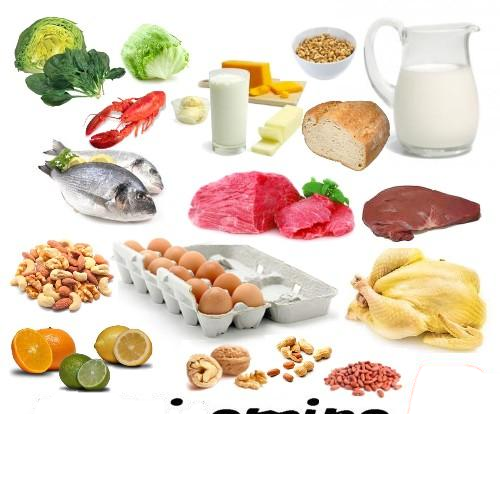 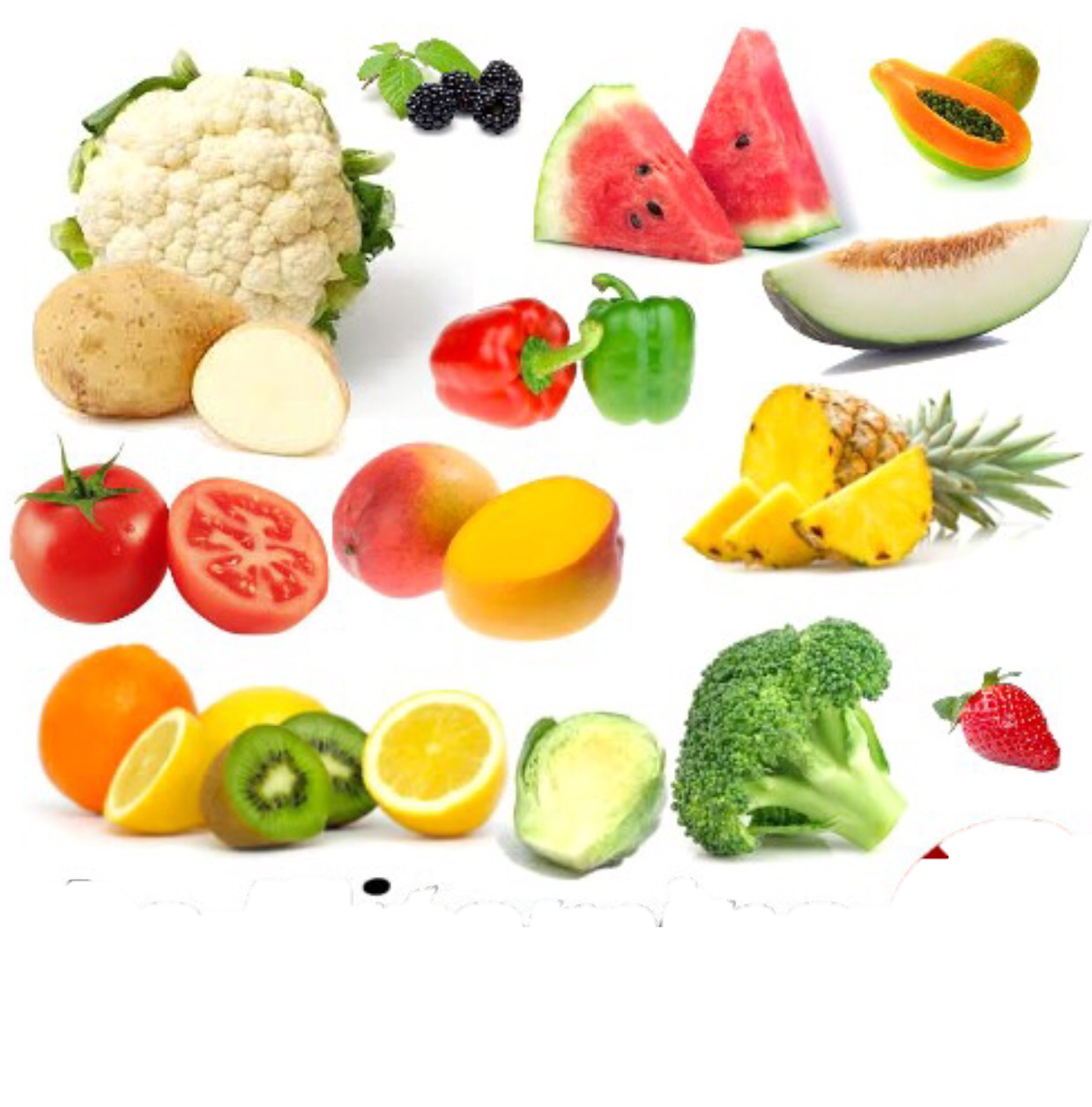 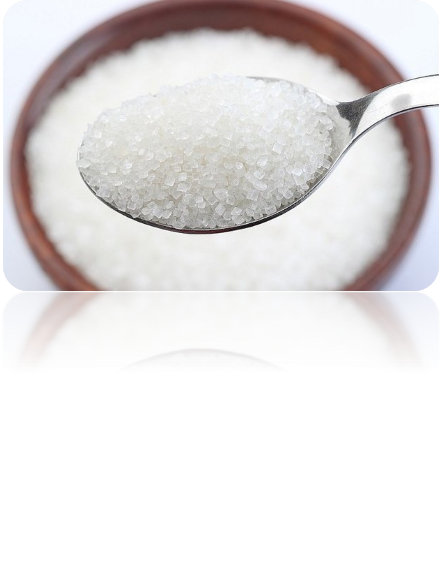 Minerales
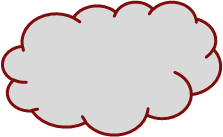 - Características:
Al igual que las vitaminas son nutrientes que no aportan energía (calorías) al consumirlos, pero son fundamentales para que el organismo esté sano. Algunos minerales son:
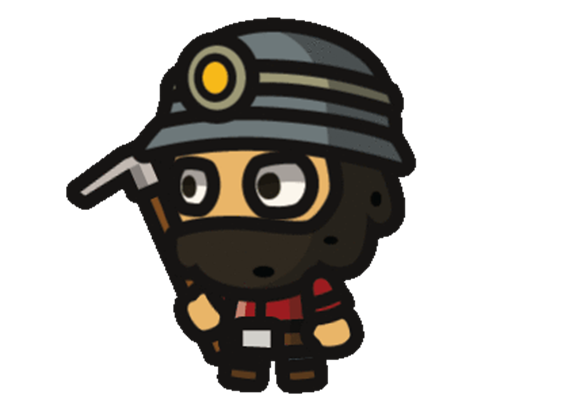 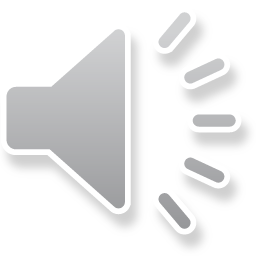 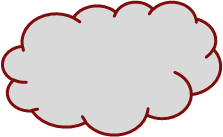 Sodio
Función: ayuda a la función de los nervios y músculos.  Los riñones controlan los niveles de sodio en el cuerpo, pero si se consume en exceso, se acumula generando hipertensión arterial.
Alimentos: sal de mesa, quesos y embutidos, alimentos ultra procesados, alimentos enlatados, caldos, sopas en sobre, entre otros.
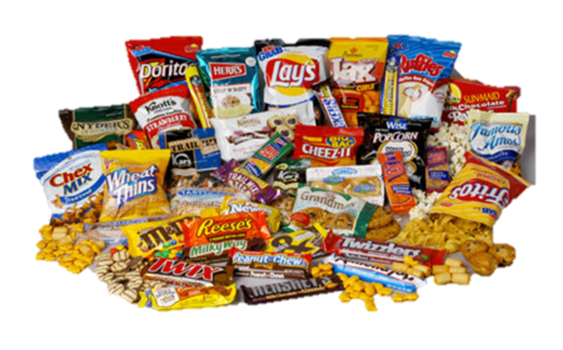 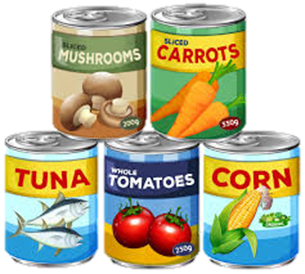 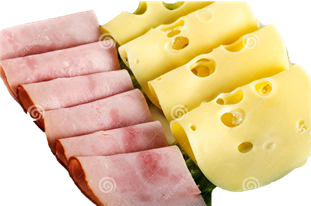 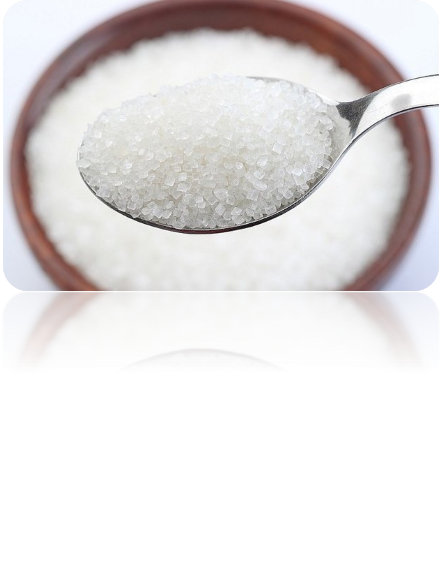 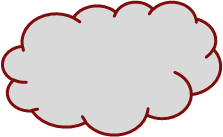 Cloro
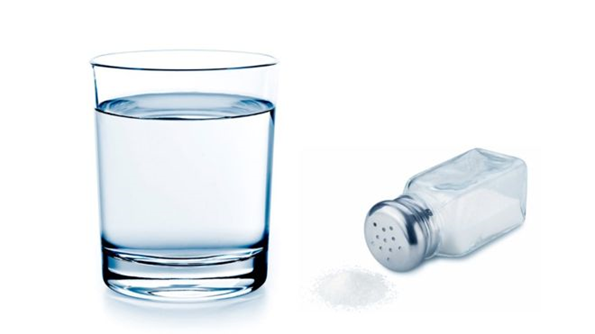 Función: Necesario para mantener el equilibrio de los líquidos en el cuerpo y es parte esencial de los jugos digestivos.
Alimentos que lo contienen: Agua
Potasio
Función: Ayuda en la función de los nervios y contracciones de los músculos. Ayuda a que el corazón palpite a un ritmo constante.
Alimentos que lo contienen: legumbres, frutos secos, espinacas, repollo, acelga, damasco, palta, plátano, higo, kiwi, ciruela, alcachofa.
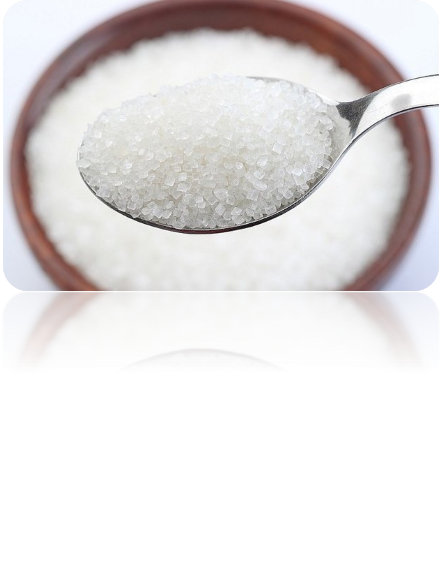 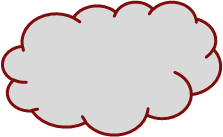 Potasio
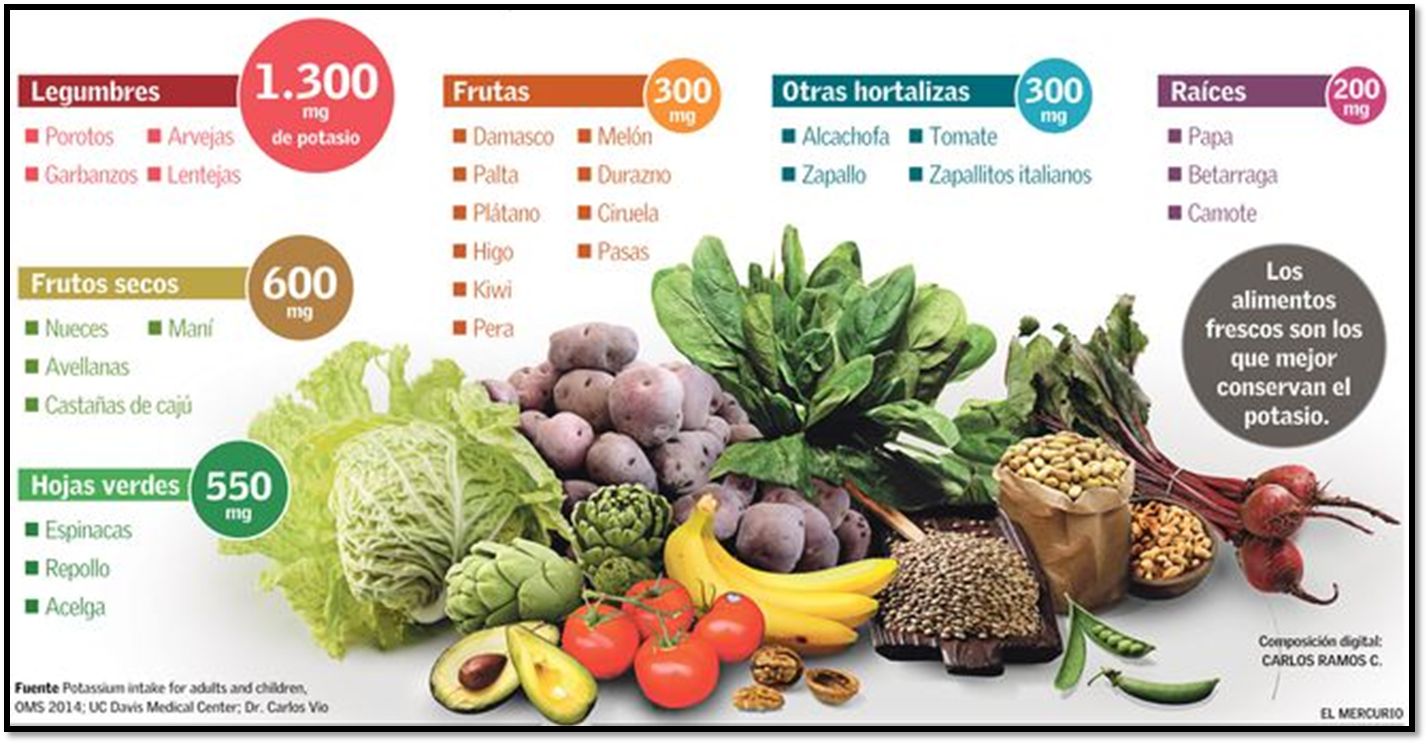 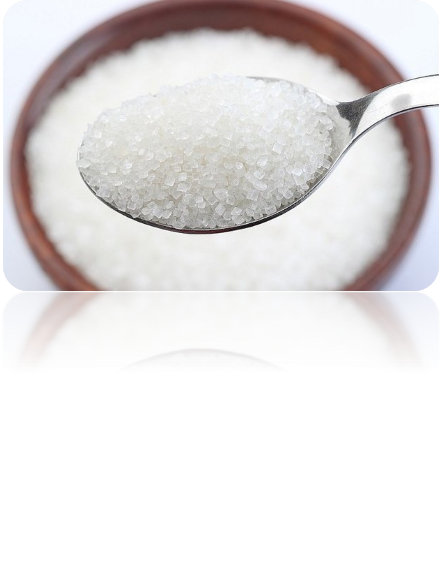 Calcio
Función: Mineral mas abundante del cuerpo. Ayuda a la formación de huesos y dientes, dando estructura al organismo. Permite que los músculos y vasos sanguíneos se contraigan.
Alimentos que lo contienen: lácteos, vegetales de hojas verdes oscuras, legumbres, frutos secos, pescados.
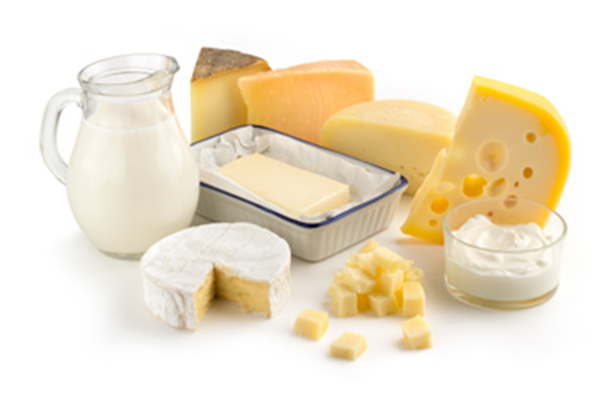 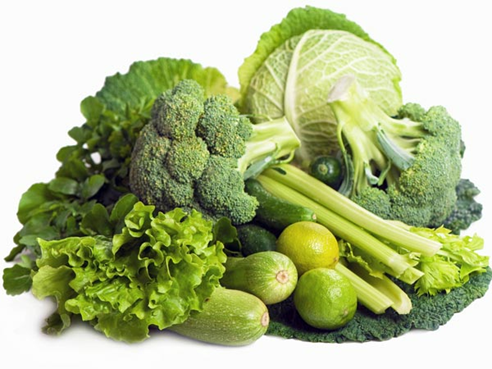 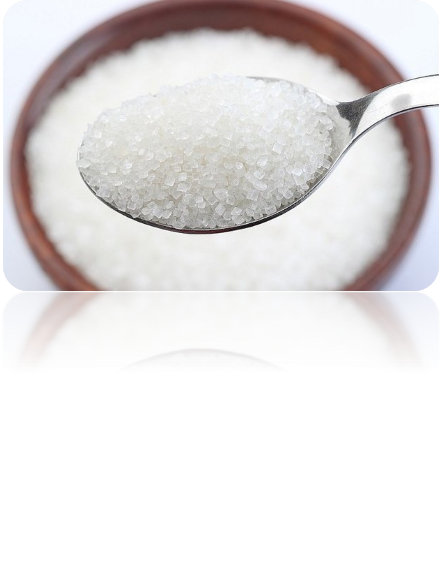 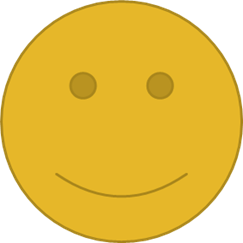 Fósforo
Función: Ayuda en la formación de huesos y dientes, como a utilizar los carbohidratos y lípidos. Es necesario para producir proteínas y forma parte del ADN.
Alimentos que lo contienen: lácteos, carnes, pescados, legumbres, frutos secos.
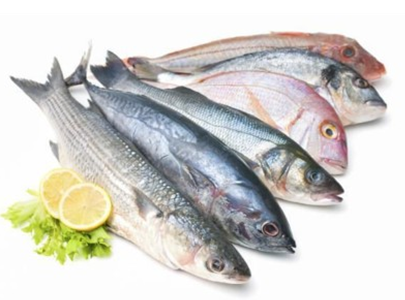 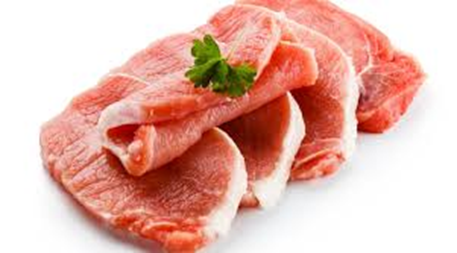 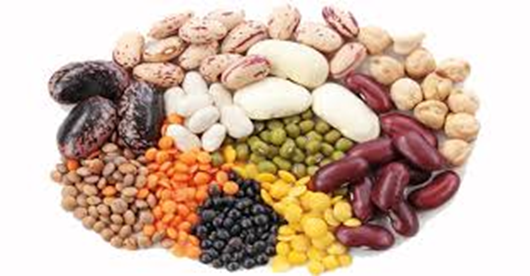 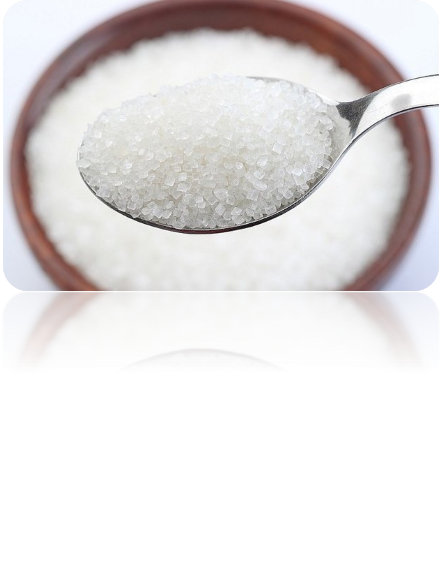 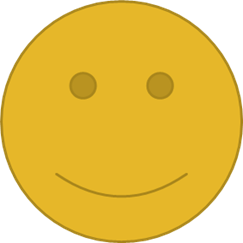 Hierro
Función: Se necesita para producir hemoglobina (transporta oxigeno a través de la sangre). Puede ser hierro hemínico (menor cantidad, pero se absorbe mejor) o hierro no hemínico (mayor cantidad, pero se absorbe menos).
Alimentos que lo contienen: 
Hierro heminico: carnes y pescados
Hierro no heminico: huevos, lácteos, legumbres, frutos secos.
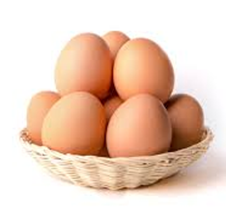 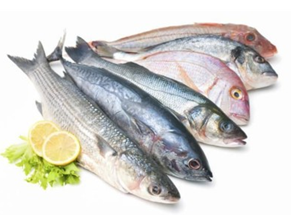 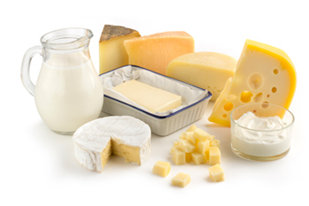 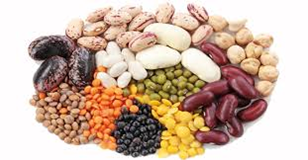 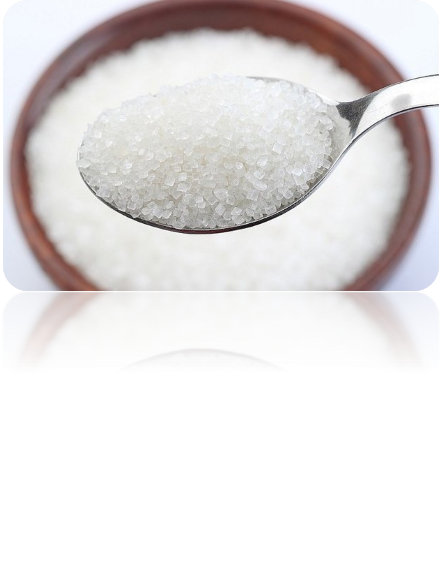 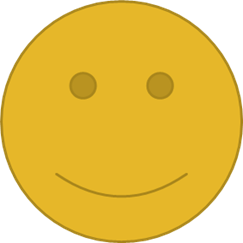 Zinc
Función: Mineral necesario para que el sistema de defensa del cuerpo funcione adecuadamente. Ayuda en las cicatrización de heridas.
Alimentos que lo contienen: pescados, carnes, legumbres, frutos secos, cereales integrales.
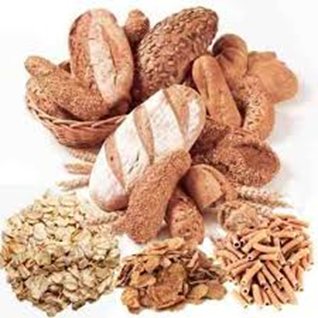 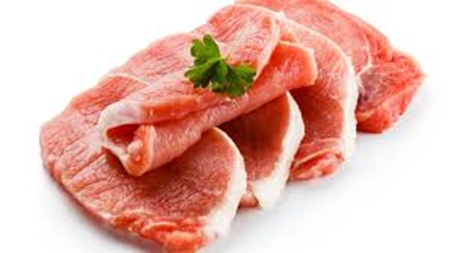 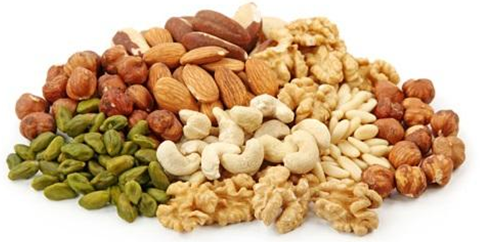 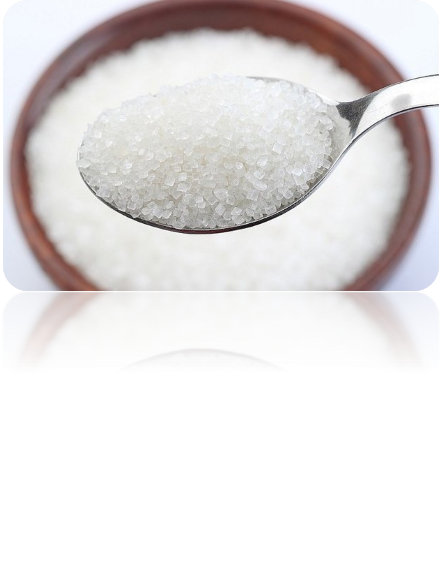 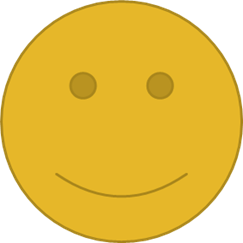 Yodo
Función: necesario para convertir los alimentos en energía, así como también, para la producción de hormonas.
Alimentos que lo contienen: mariscos, algas, sal yodada
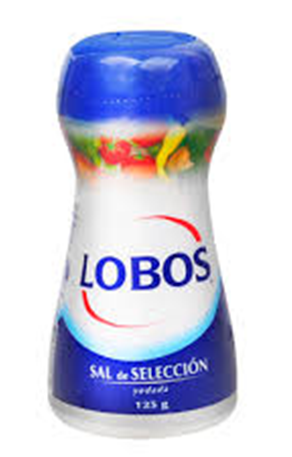 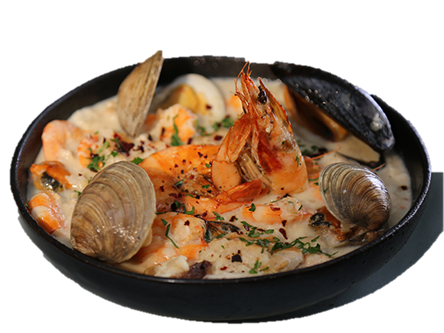 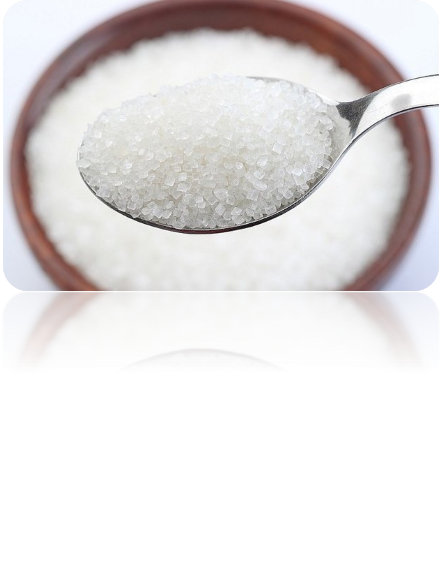 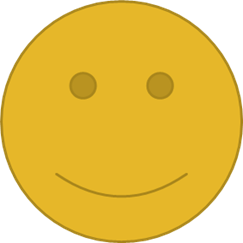 Esperamos que esta información haya sido útil para ti y que te permita conocer de mejor manera los alimentos!
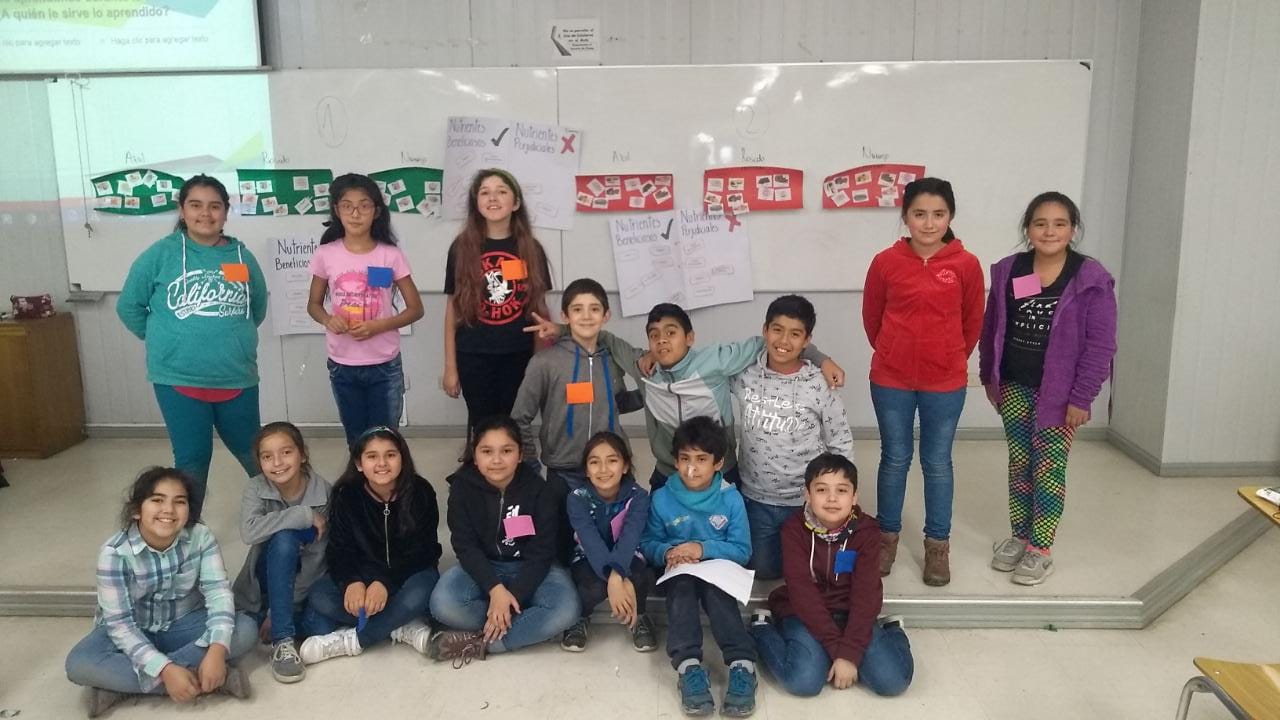 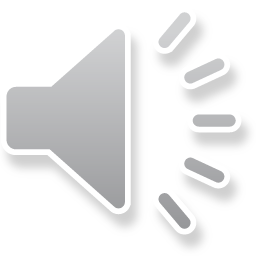 Nutrientes en los Alimentos
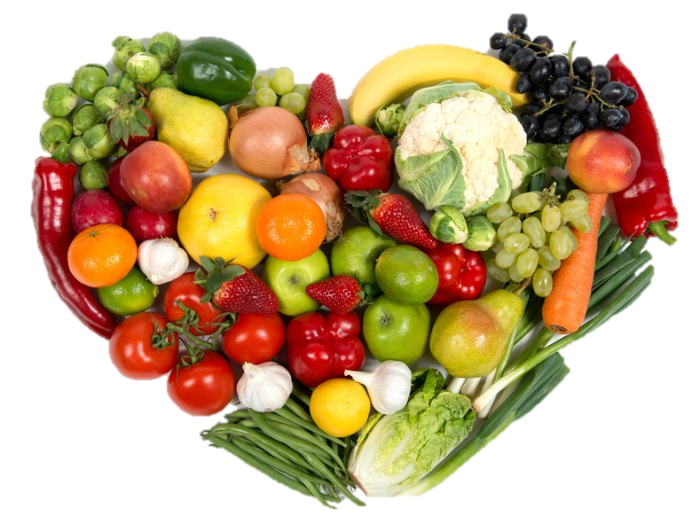 Taller Descifrando los Alimentos